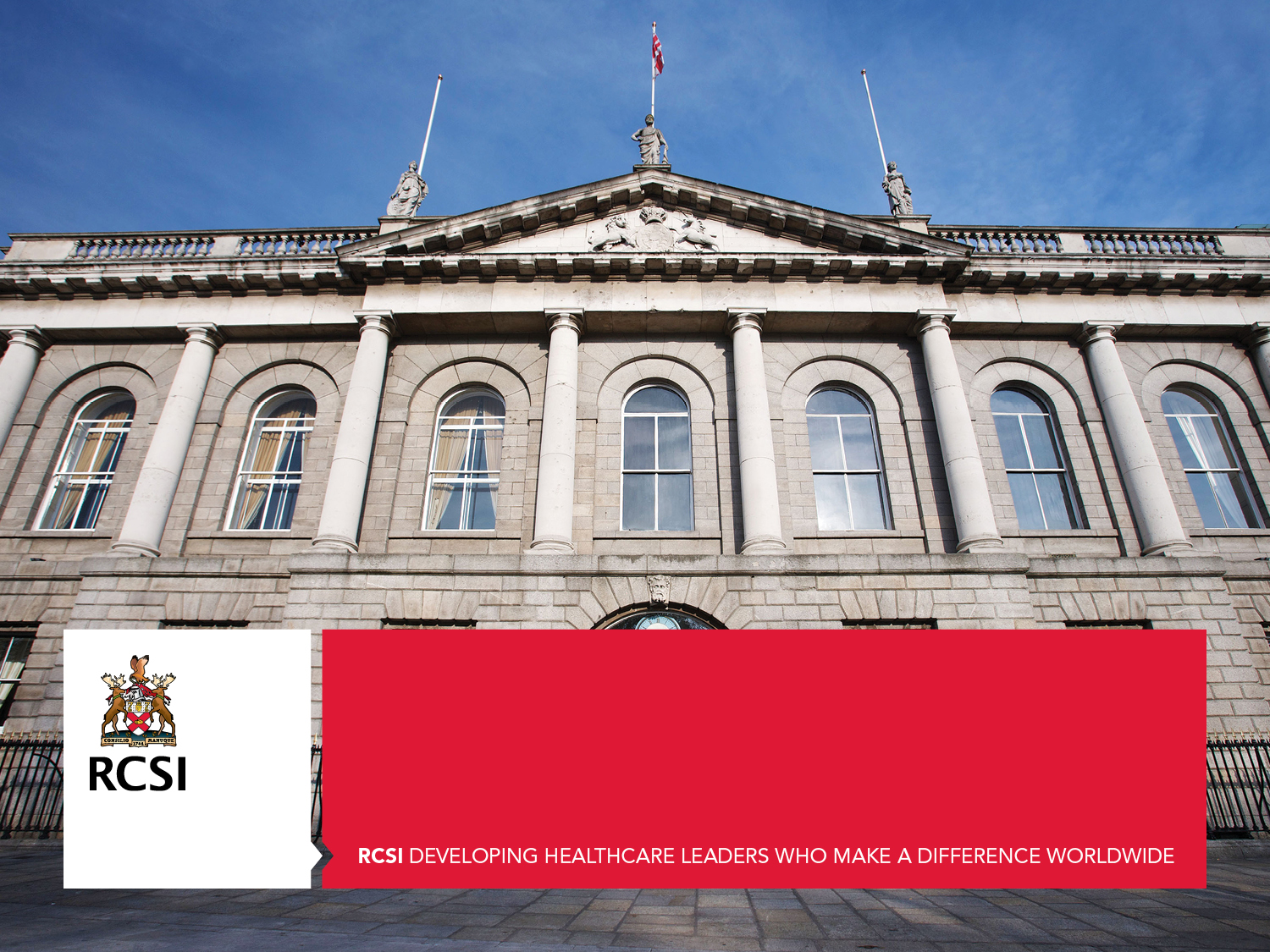 RCSI Royal College of Surgeons in Ireland  Coláiste Ríoga na Máinleá in Éirinn
<Project Name>
Status Report
<date>
Agenda
Recent Progress Summary
Deliverable Status
Delivery Schedule
Milestone Tracker
RAID
Action Log
Recent Progress Summary
Deliverable Status
Delivery Schedule
Milestone Tracker
RAID
Action Log